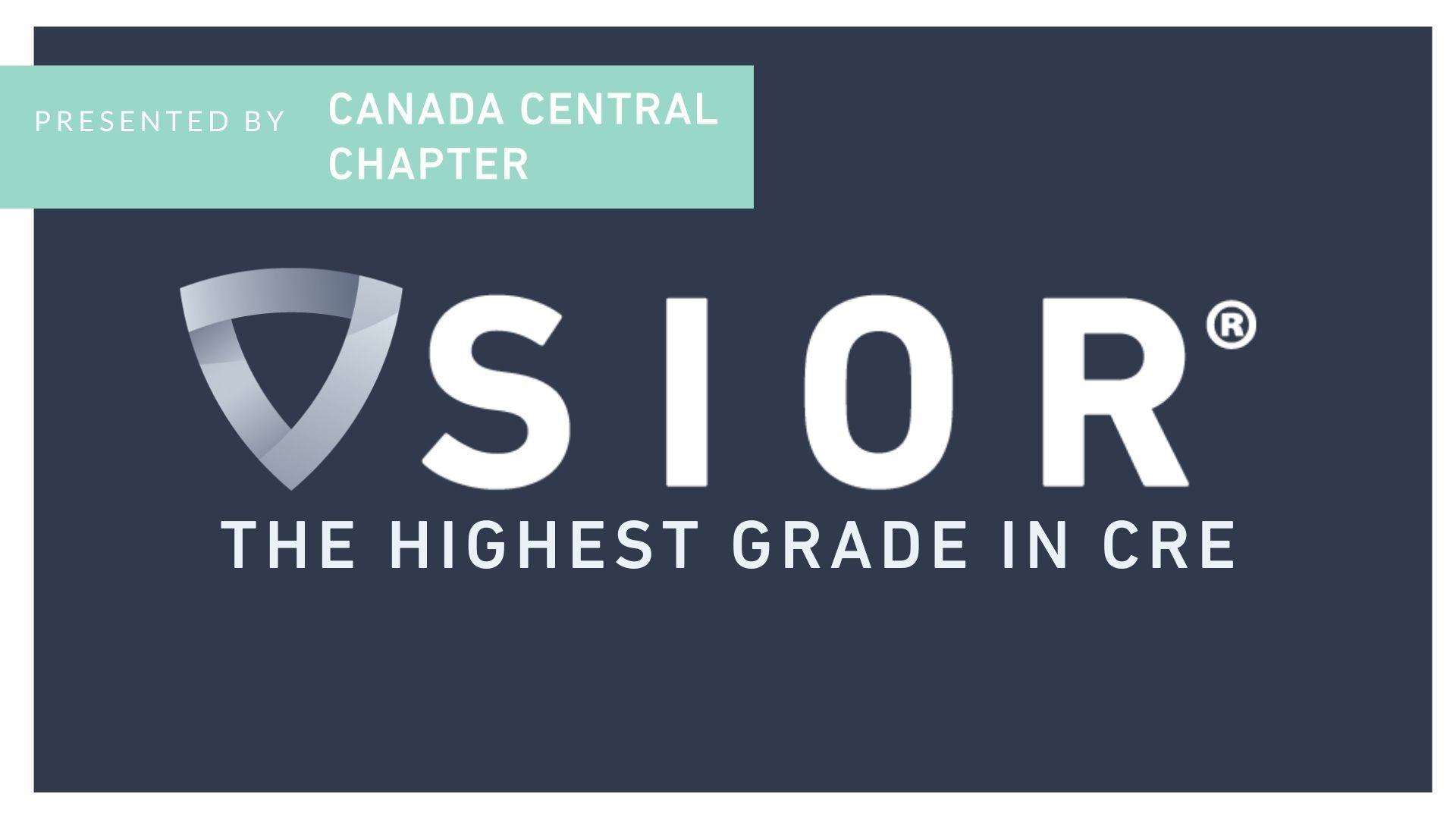 This is a customizable presentation to share with clients and potential clients. 

All slides are optional. Please use the information as needed and insert your data where indicated. 

The slides and information can also be used in your existing presentations.
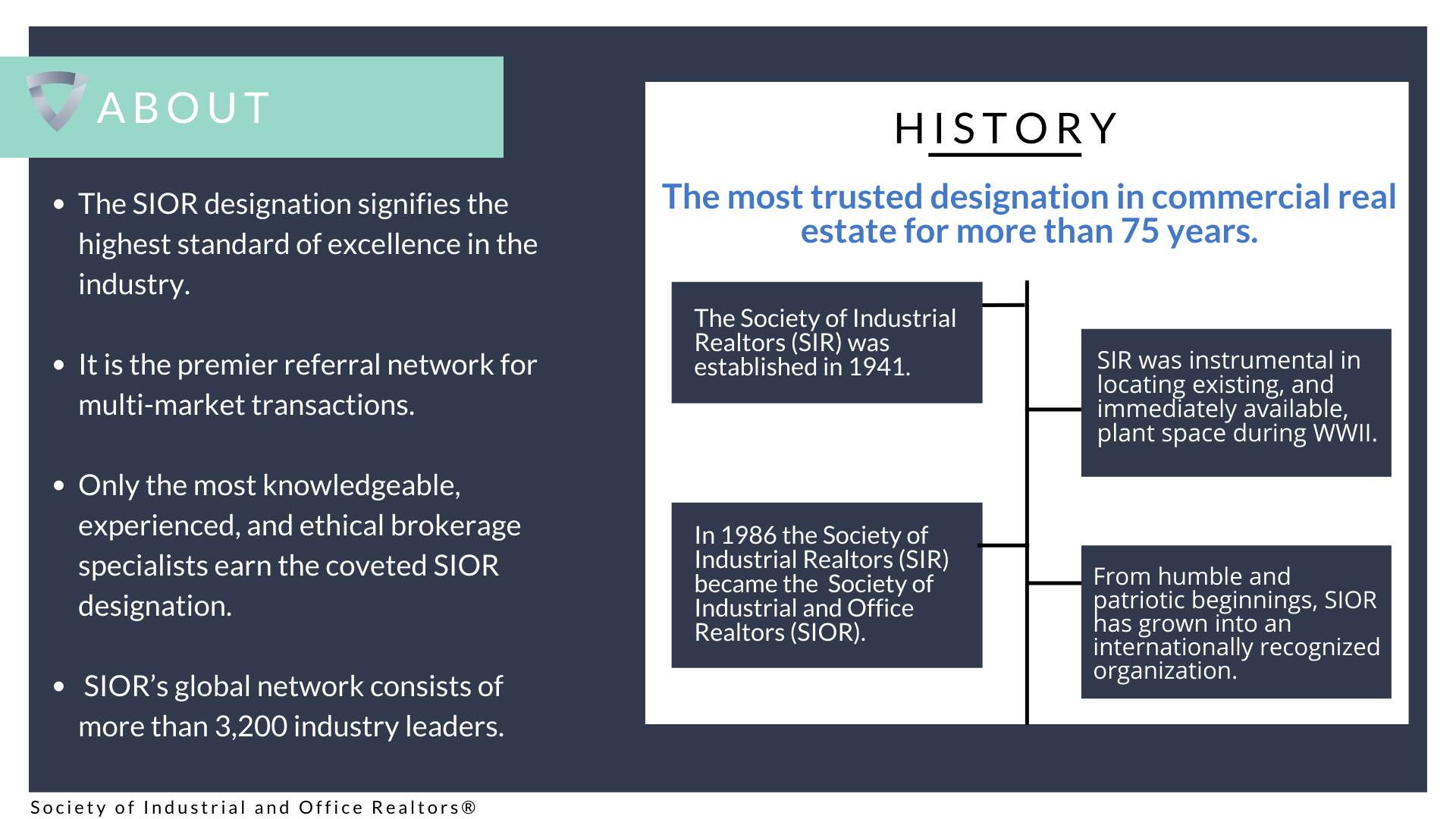 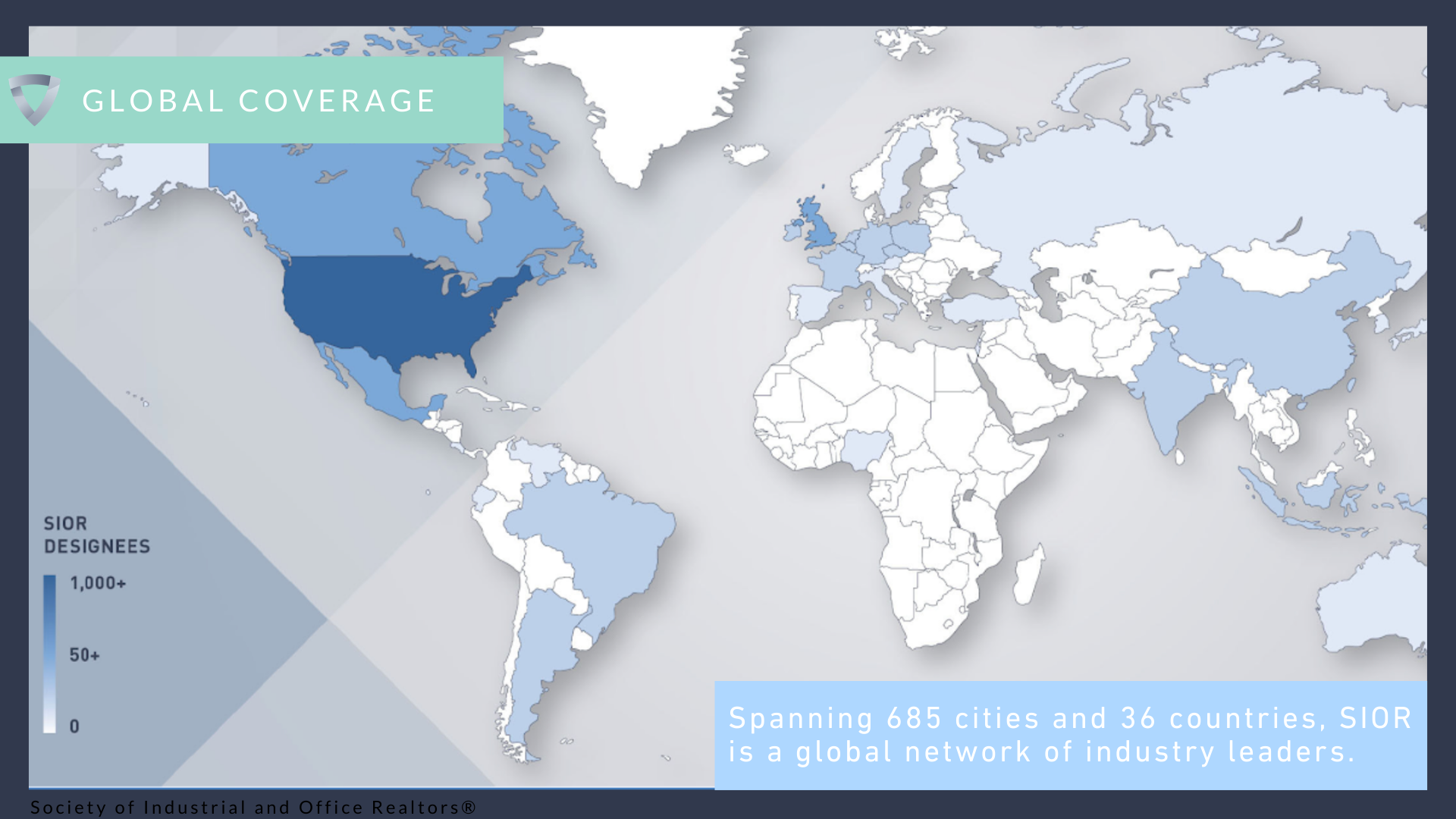 Society of Industrial and Office Realtors®
11
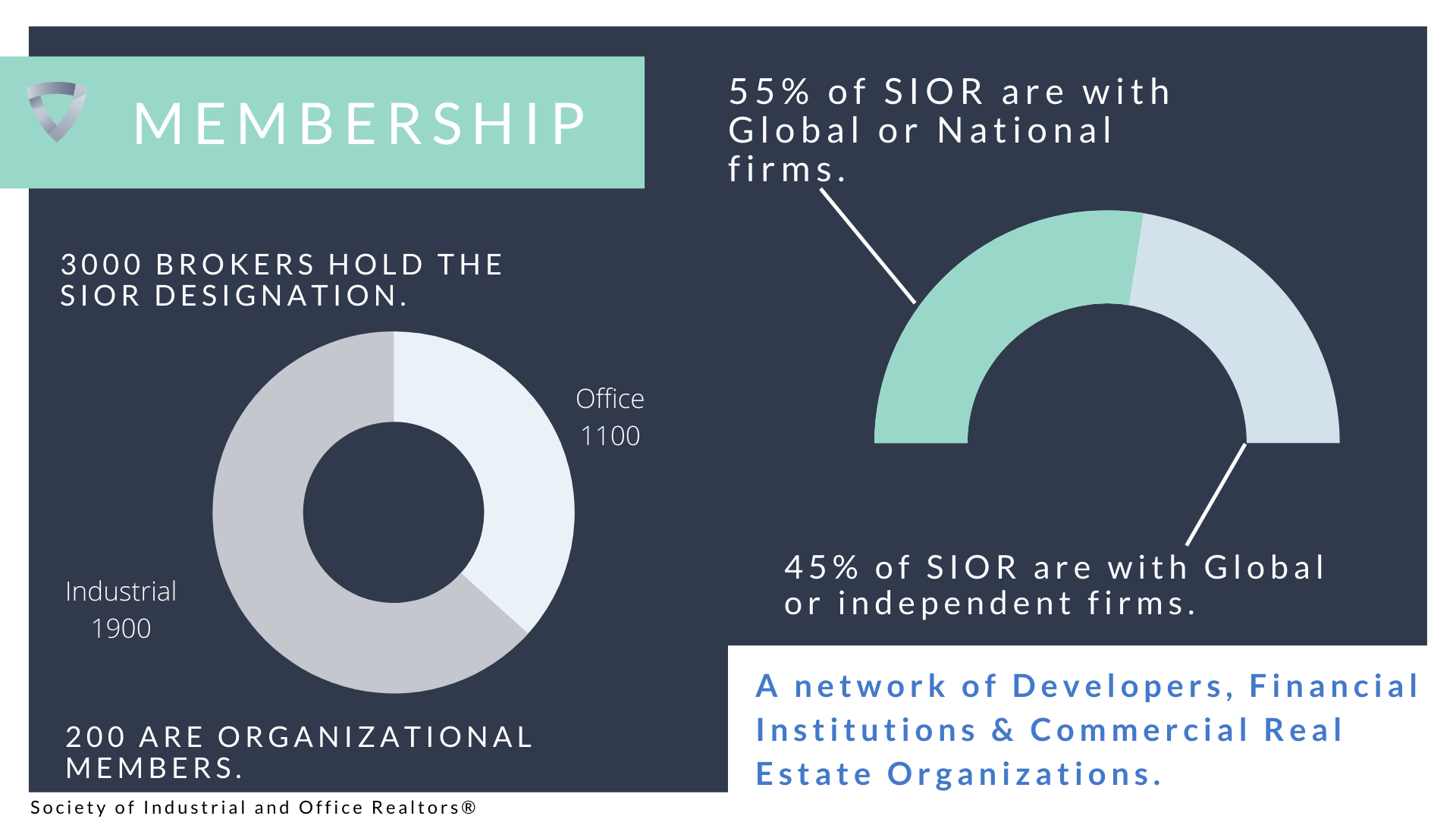 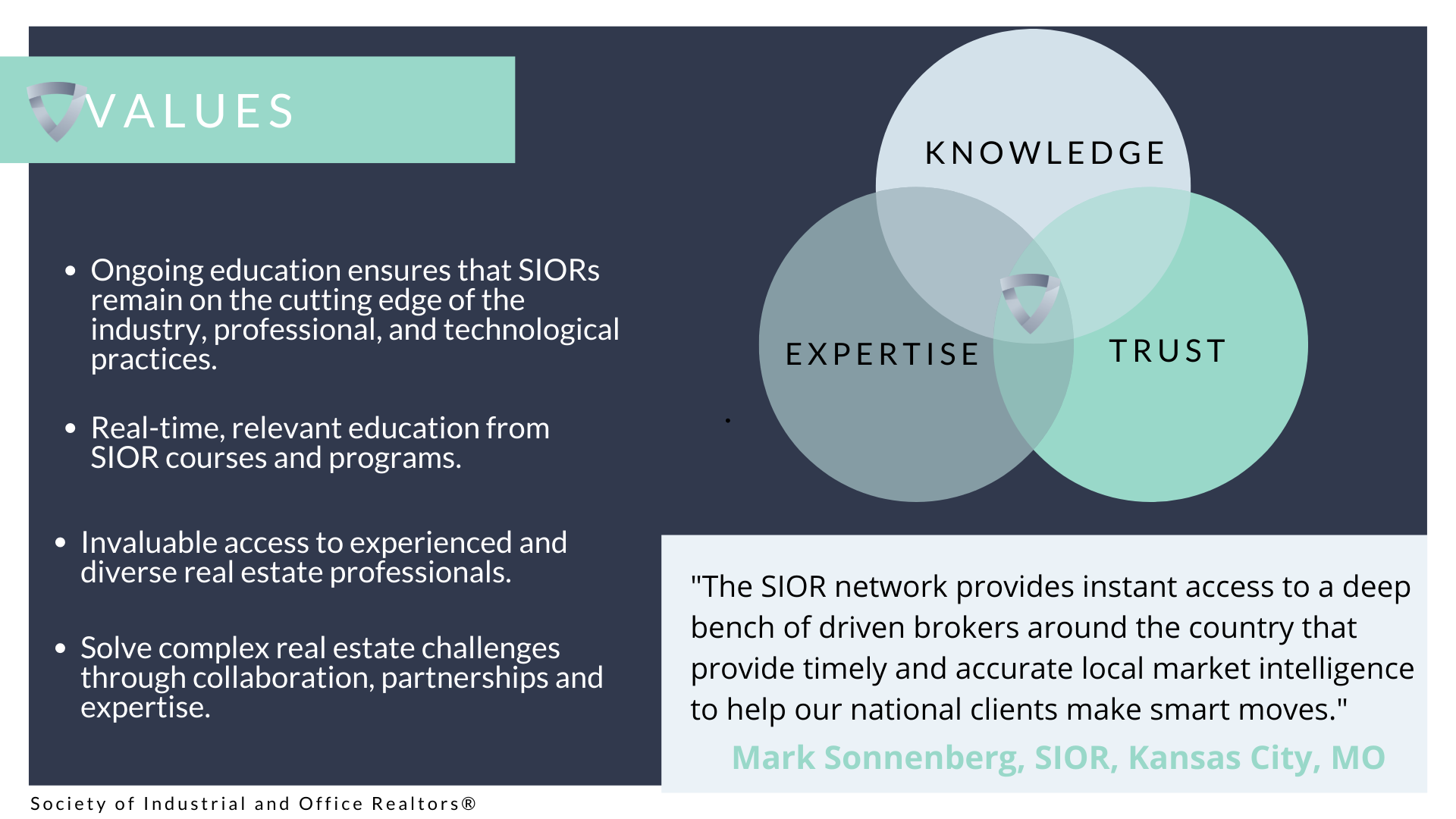 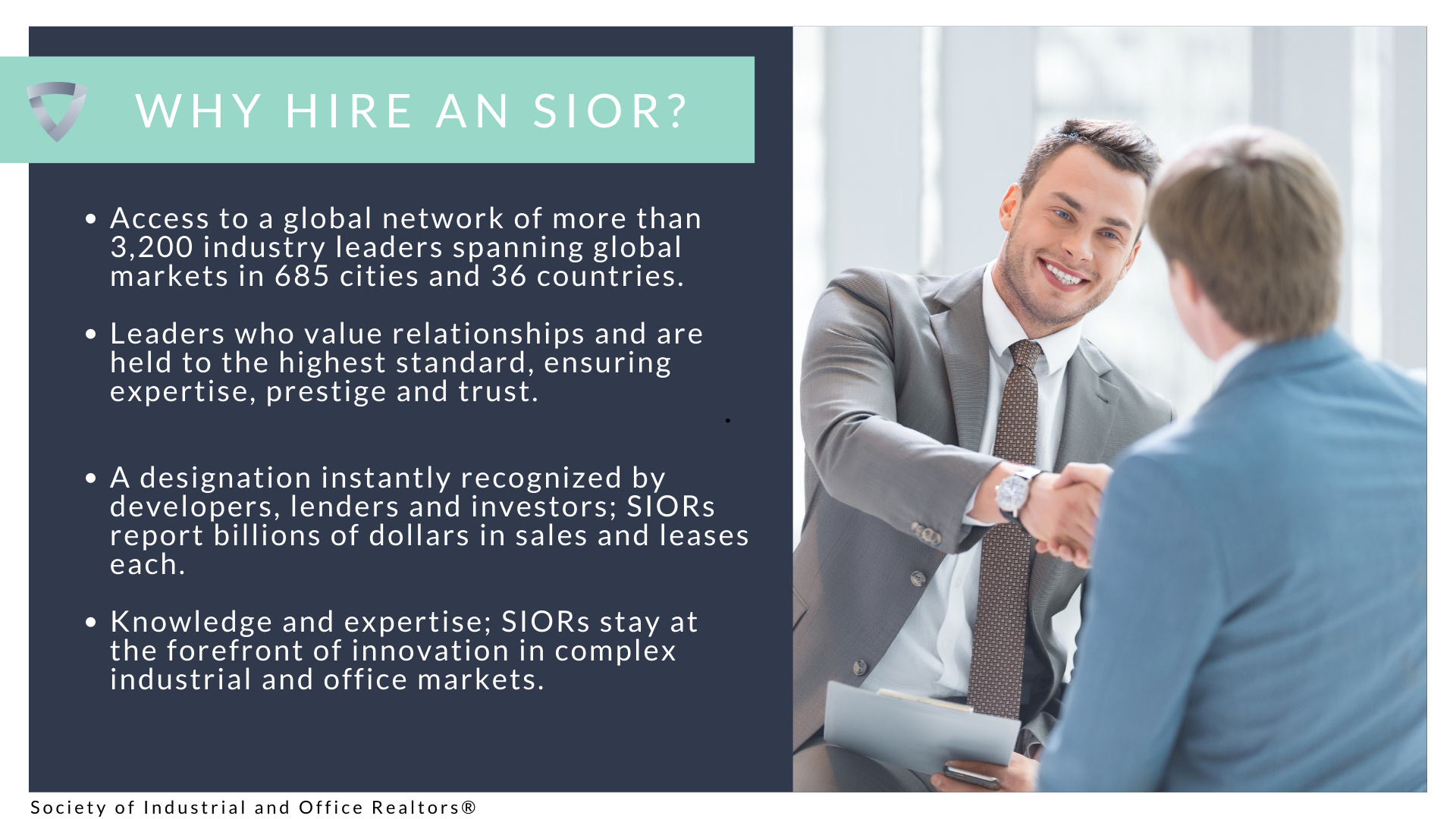 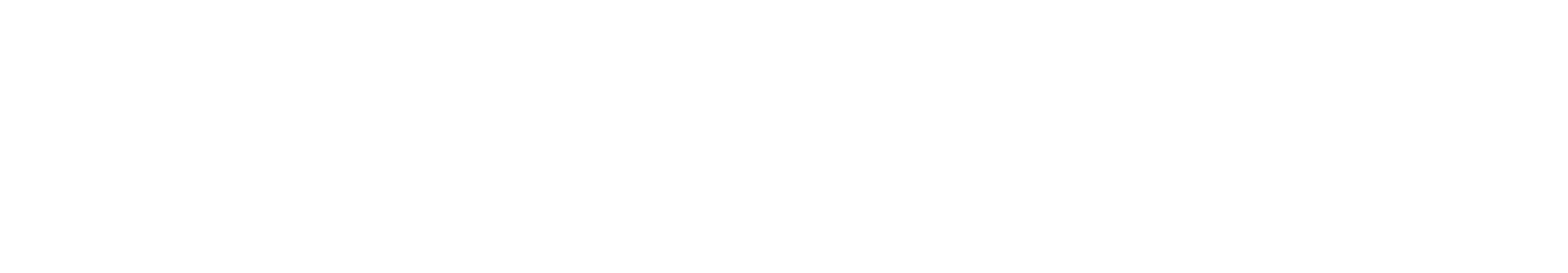